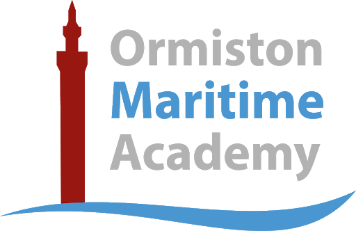 Performing Arts
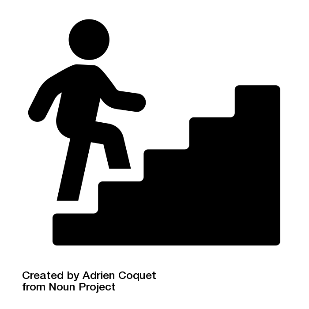 A-level Drama and Theatre Studies
BTEC Level 3 Performing Arts (Single)
BTEC Level 3 Performing Arts (Double)
English
English
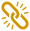 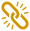 Final decision 
-Sixth form /College / Apprenticeship
Analysis Skills
Teamwork Skills
Revision Skills
Confidence and Presentation Skills
Creativity Skills
Unit 1 and 2: Coursework catch up.
Unit 1 and 2: Coursework catch up.
Unit 2: Creating.
AO1, AO2 and AO3.
Revision Skills
Listening and Performing Skills
Memory and teamwork Skills
Performance and Listening Skills
Performance Skills
Memory and teamwork Skills
Memory and teamwork Skills
Performance and Teamwork Skills
Intervention & Revision Tutor, Break, Lunch time and After School
College Interviews
Script Reading Skills
Creativity Skills
Confidence
College applications
Compositional Skills
Unit 1: Performing
AO3.
Performance Skills
UNIT 3 EXAM!!
Unit 2: Creating.
AO1, AO2 and AO3.
WJEC Performing Arts
Unit 1: Performing
AO1 and AO2.
Math's
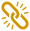 Intervention & Revision Tutor, Break, Lunch time and After School
English
English
Art
English
English
History
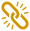 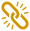 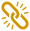 Unit 3: Performing Arts in Practice.
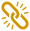 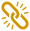 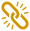 11
10
9
8
7
Romeo and Juliet
Year 9 options for BTEC/GCSE course
Blood Brothers
A Midsummer Night’s Dream
Introduction to Shakespeare
Careers slide on each new topic
Masks
Superheroes
Henry VIII
Peripatetic lessons provided for the full five years of school.
Careers slide on each new topic
Peter Pan
Basics to Drama
Cultural Capital Opportunity
Cultural Capital Opportunity
Cultural Capital Opportunity
Cultural Capital Opportunity
Cultural Capital Opportunity
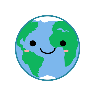 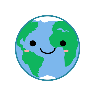 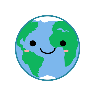 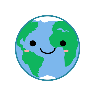 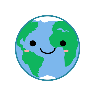